Step 2
Using LinkedIn for your Job Search
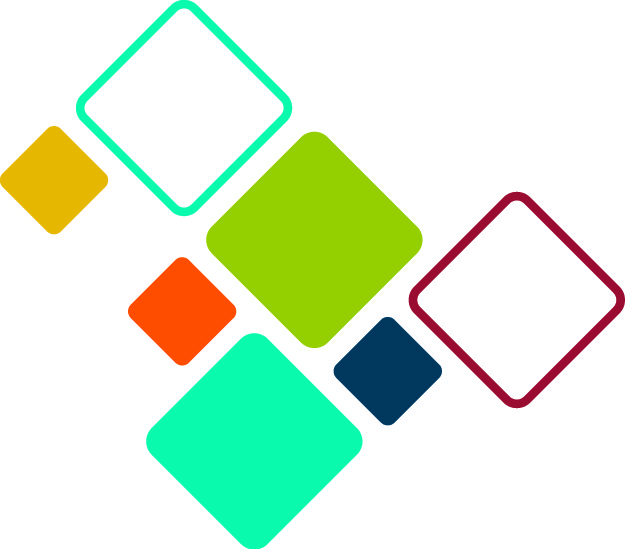 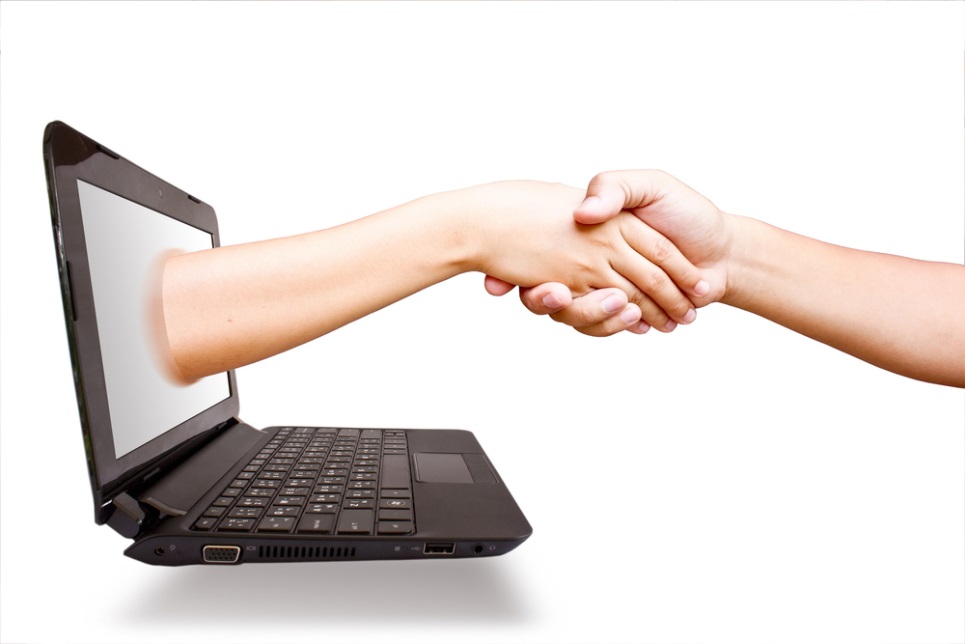 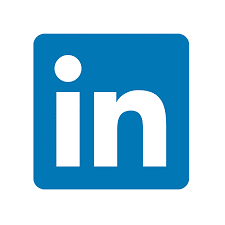 Career Services – LinkedIn Learning Module 2
LinkedIn can be Powerful Job Search Tool
There are new reports that up to 96% of recruiters are using LinkedIn to source their talent, and almost 100% use to initially screen applicants

Your LinkedIn profile is…
Your first impression
Your virtual handshake
Your professional online presence

First and foremost, ensure your profile is strong and effective!
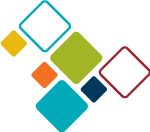 Career Services  |  487-2313  |  www.mtu.edu/career
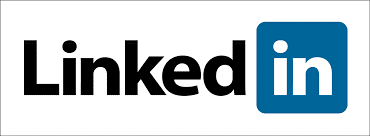 Using LinkedIn to Help You With Your Job Search

Priorities:

Keywords to optimize your findability 
Personalized Connection Invitations
“Active” vs. “On”
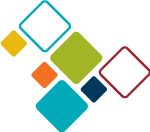 Career Services  |  487-2313  |  www.mtu.edu/career
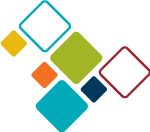 Keywords
Using the right keywords in your profile is critical to your visibility on LinkedIn.

Keywords are the words and phrases found in job descriptions, and they’re the words recruiters will take from their job descriptions and use in their LinkedIn searches.
How to Discover Your Best Keywords
Job-Hunt sponsor Indeed.com has the largest collection of job postings in the world. To help job seekers understand how employers are describing jobs, Indeed provides an excellent (and free!) tool to analyze frequently used job description keywords, called: JobTrends.
Go to the Indeed.com/jobtrends
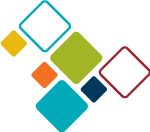 Career Services  |  487-2313  |  www.mtu.edu/career
Assume you hold a Project     Management Professional certification, and you're trying to determine the best keywords for your LinkedIn profile. Let Indeed's JobTrends help you.
Type the terms you want to compare in the box at the top of the page
Replace the words "Data Scientist" (or whatever term is already in the search box) with your terms, separated by commas. If your term is a phrase, be sure to enclose the phrase in quotation marks, "like this" to show Indeed that the words need to be side-by-side in the job descriptions.
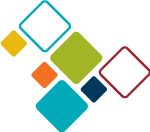 Career Services  |  487-2313  |  www.mtu.edu/career
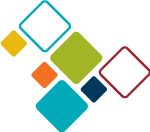 Keywords
In our example below, your search would look like this: "PMP certified" , "certified PMP" , " PMP certification"
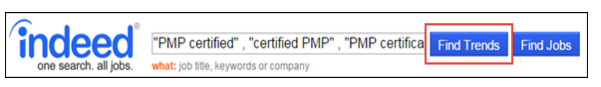 Click on "Find Trends" after you have typed your keywords into the search box
Keywords
In a few moments, Indeed generates a graph showing you how often those terms have been used in job postings in the past several years. The historical information allows you to see how the terms are trending, as well as how popular they are in the last few months.


For each search term, Indeed assigns a
   unique line color in the results graph to
   indicate which versions of your keywords
   are most often used in job descriptions.
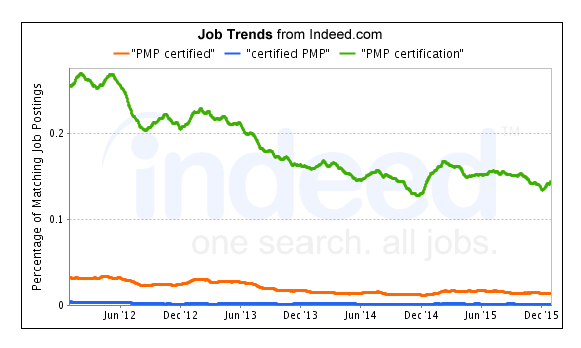 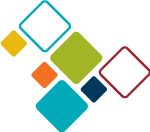 Career Services  |  487-2313  |  www.mtu.edu/career
Keywords
In this example, the term "PMP certification" (the green line at the top) is used most often, although use seems to have peaked in 2012.
Still, if you hold that certification and are interested in jobs where it would be relevant or required, including it in your LinkedIn profile is smart.
Next, most often used is "PMP certified" (the orange line). And "certified PMP" (the blue line) is used much less often than "PMP certification." Consider including the two top terms your LinkedIn profile, skipping the lowest one unless there’s room to include.
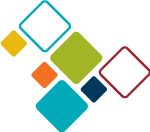 Career Services  |  487-2313  |  www.mtu.edu/career
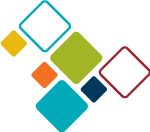 LinkedIn is All About Networking!
Networking is the most effective way to get a job in any and all industries.  Make that initial connection to professionals in your industry, but LinkedIn gives you numerous and diverse opportunities to “talk” to them.

Networking can get you the inside advantage of the “hidden” job market. People hire people they know, trust, and like. That can only happen with direct interaction. But, it can start with indirect interaction – that’s the beauty and magic of networking.

Personal Industry Connections > Online Job Applications
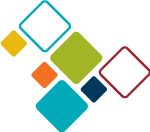 Personalize Your Invitations to Connect
Experts are adamant about this point, and research supports that you’ll have a far greater chance of having your invitations accepted if you take the time to write a personal invitation.

Key Components:
How you met, how you know them…or know of them/found them
Shared connection
Article they wrote, commented on, or are mentioned in 
Targeted connection
Identify commonalities
Tell who you are and why you want to connect
Warm, polite end note
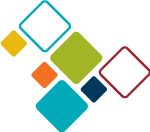 Being “Active” vs “On” 

LinkedIn can be a powerful job search tool if actively utilized
Many are “on” LinkedIn…meaning they have a profile.

Define Active!

Having a strong and effective profile is your first priority and may bring recruiters right to you, but, experts say that you should check “in” with LinkedIn 3 times a day: 8:00 – 9:00, noon, and 4:00 – 6:00. Many check late evening, as well.

Define Check-in!

Personal, genuine engagement is key to professional success throughout your career
Industry focused for career development (but not limited to!)
Be an Active and Engaged LinkedIn User
Make lots of connections (2 different thoughts out there – quality vs. quantity. At this early stage in your education and career, more is better!)

Friends
Professors
Advisors
Supervisors
Michigan Tech Alumni!!!
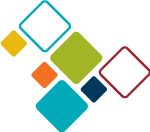 Career Services  |  487-2313  |  www.mtu.edu/career
Be an Active and Engaged LinkedIn User
Update your status – once a week?
Ongoing project
Technical or professional skill
Add to “following” list - group/company/thought leader 

Daily likes/comments - this will “update” your feed
 
Endorsements and recommendations – ask for and give often
Ask via LinkedIn or personal email/phone call
Give details about why you’re asking and subject focus

Write content – ensure it enhances your professional credibility!
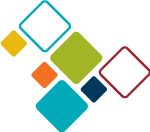 Career Services  |  487-2313  |  www.mtu.edu/career
Be an Active and Engaged LinkedIn User
Industry Related Followings:

Thought Leaders
Companies
Regional, National, and International Industry Organizations
Universities and National Labs
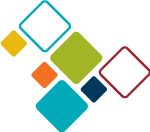 Career Services  |  487-2313  |  www.mtu.edu/career
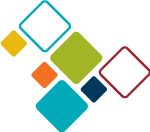 Be an Active and Engaged LinkedIn User
Search for and Apply to Jobs Posted on LinkedIn

Find using regular and advanced search
Gives you skill match, tells you who’s applied, how you rank 
Contact information for job poster
How many of your connections work there
How many Michigan Tech alumni work there
LinkedIn Job Search App for your smart phone
Be an Active and Engaged LinkedIn User
Target Companies (especially those that target Michigan Tech students in their recruiting efforts)
Advanced Company Search
Advanced People Search

Target Industries
General search
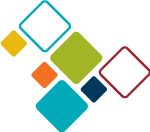 Career Services  |  487-2313  |  www.mtu.edu/career
Be an Active and Engaged LinkedIn User
GROUP, GROUPS, GROUPS
Get closer to key contacts without paying for an upgrade.
Joining groups allows recruiters to message or connect with you for free and visa versa. Find job postings, too.

One career expert recently reported 425% page views, and the only thing she did different was start and participate in a few group discussions.
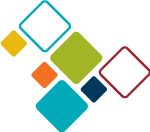 Career Services  |  487-2313  |  www.mtu.edu/career
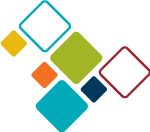 Groups 

be actively involved to be more visible
Check out what’s happening in the group before becoming active
Like posts/discussions/comments (thank others for their comments)
Join a discussion
Start your own discussion:
Ask a question
Share your expertise
Share relevant articles (that haven’t been shared before – see #1)


Don’t be afraid to use a bit of humor in your questions/answers/comments. 
People hire people they like.
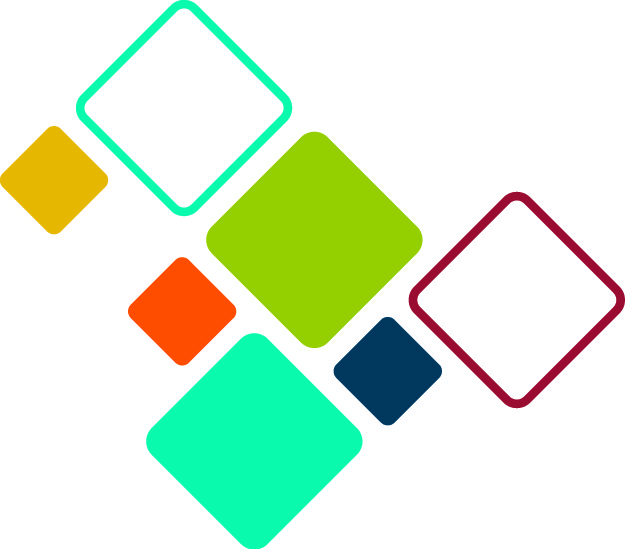 Next Lunch-n-Learn…Looking for your internship, co-op or full-time position? We can help!
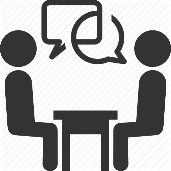 We invite you to visit Career Services for help with LinkedIn or any of your job search needs!

220 Administration Building
career@mtu.edu
906.487.2313
www.mtu.edu/career

Schedule your appointment on…
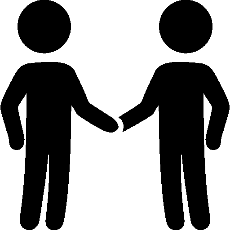 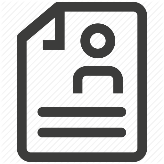 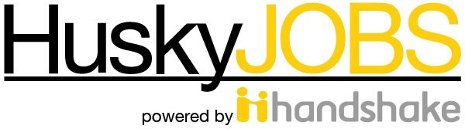